Dual versions of CMOS circuits
Simple differential amplifier with mirror load
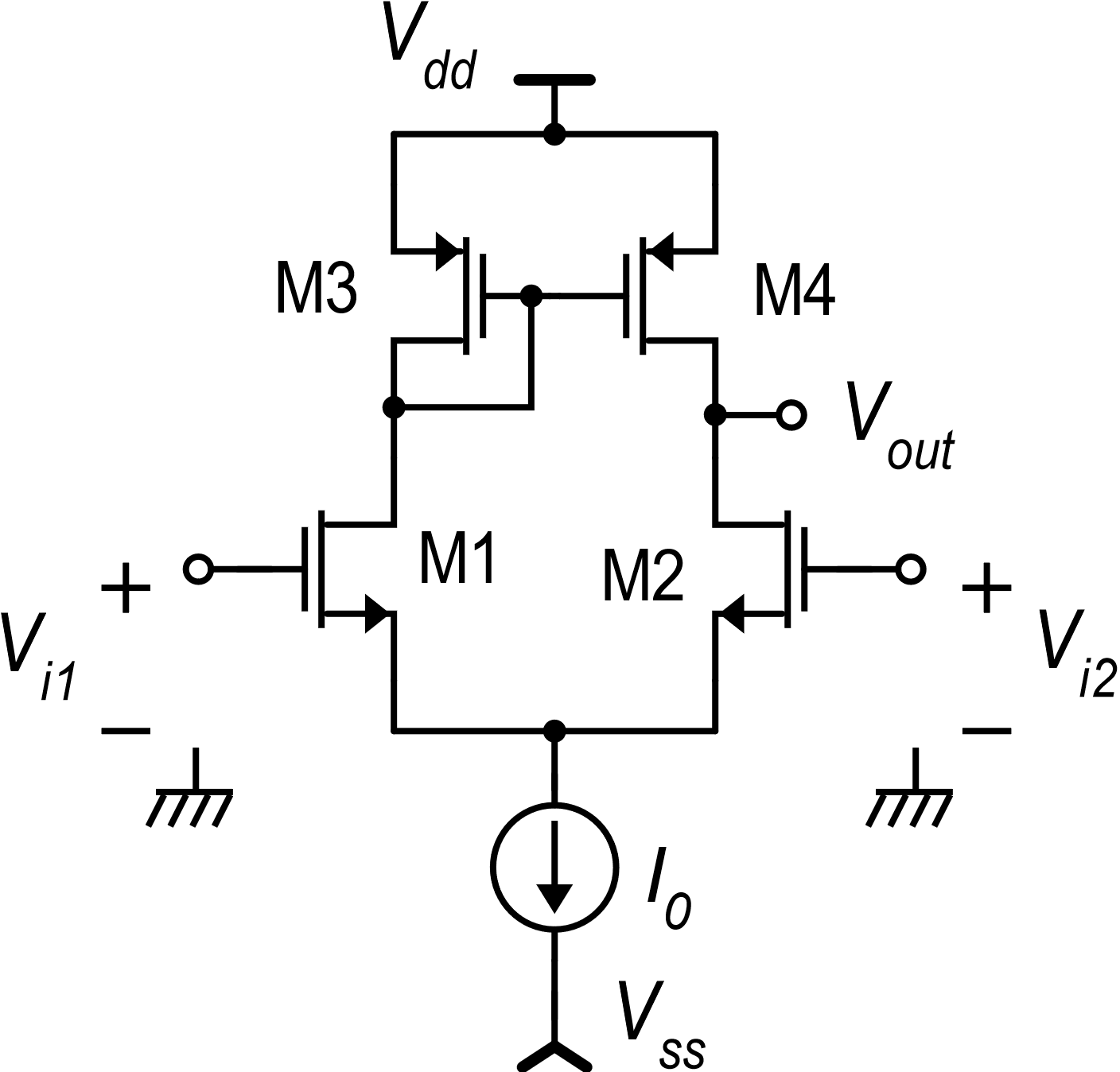 Dual (complementary) versions
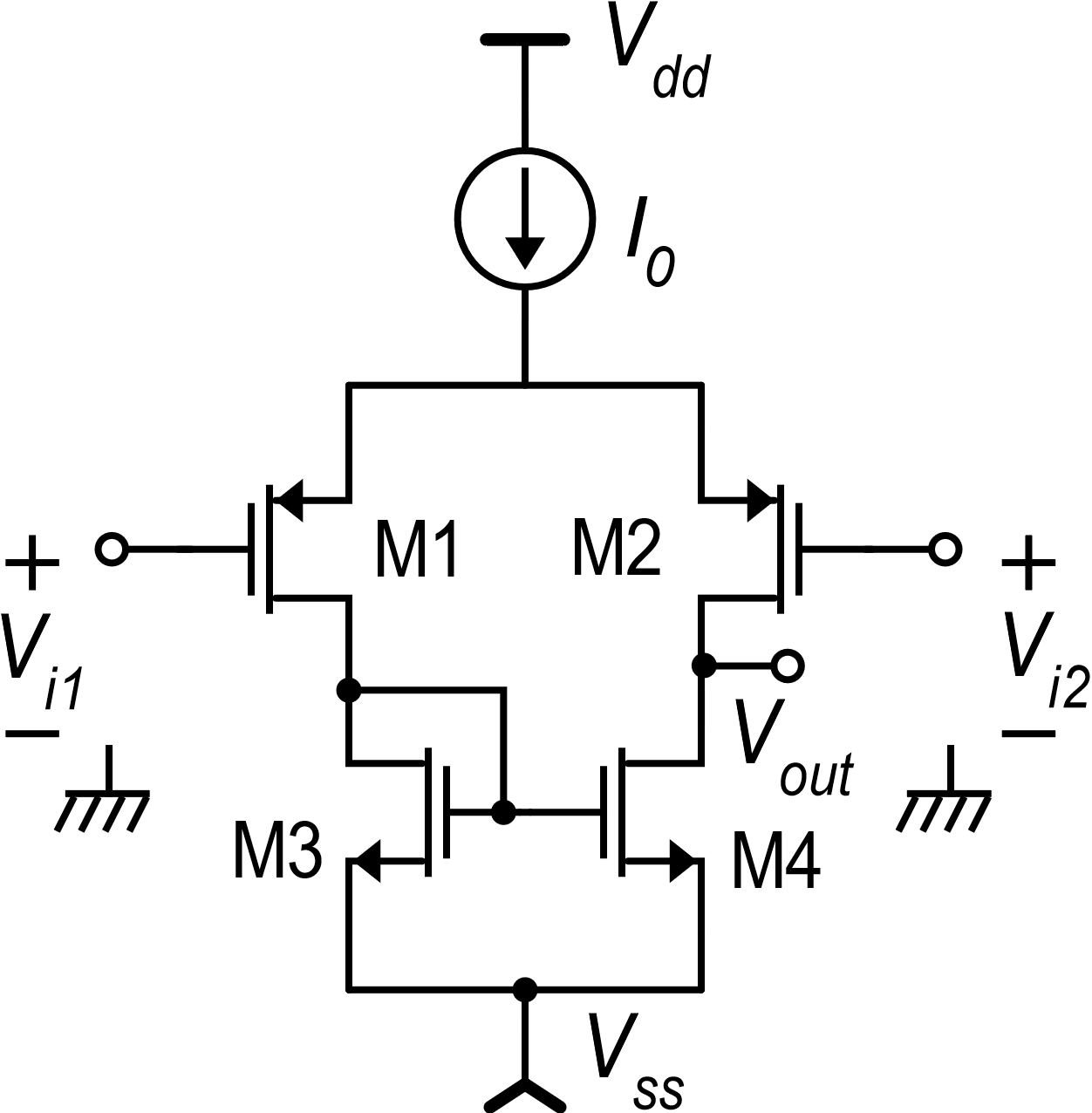 “p” version
“n” version
P. Bruschi – Microelectronic System Design
1
Ranges of the «p» version
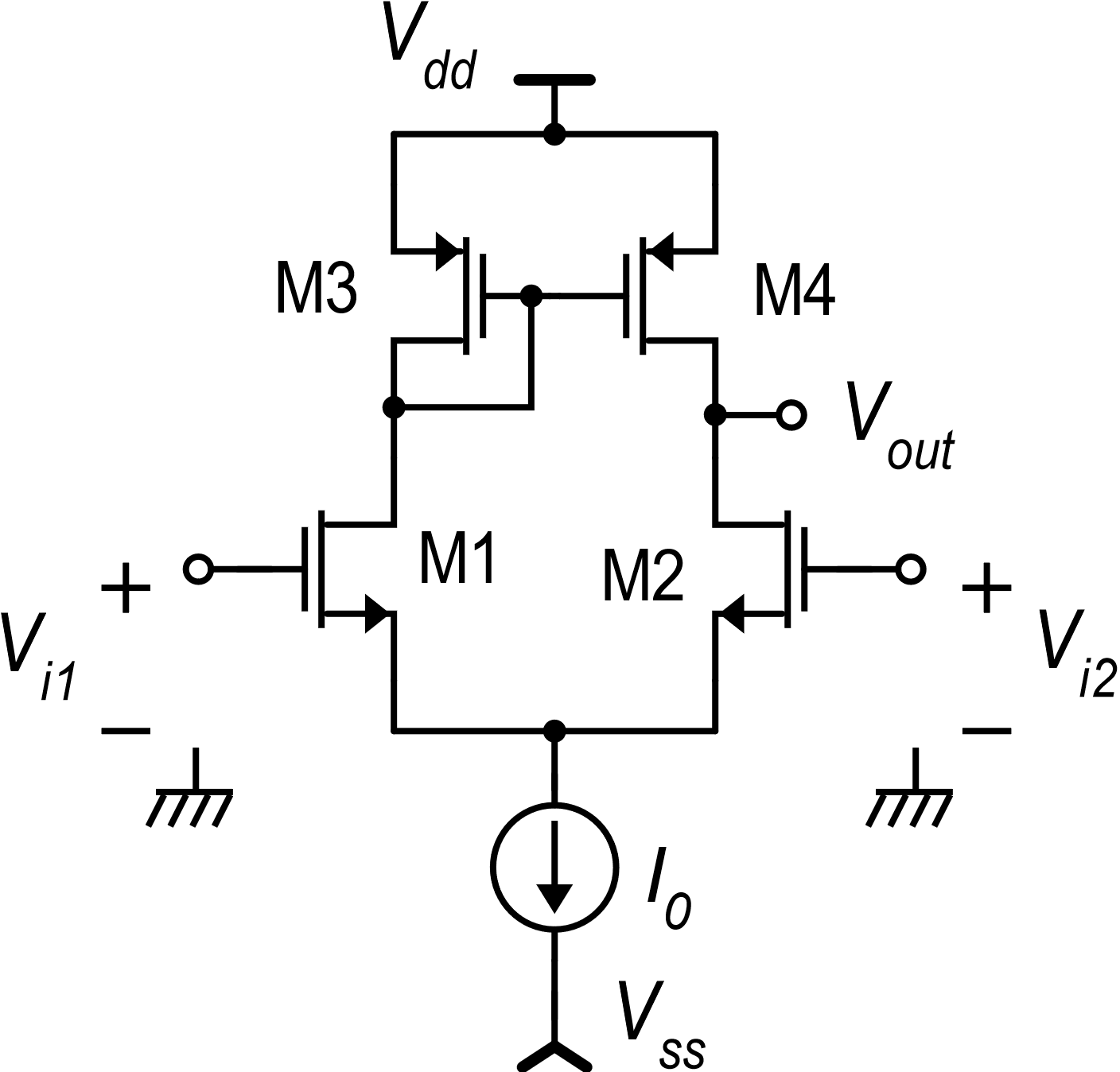 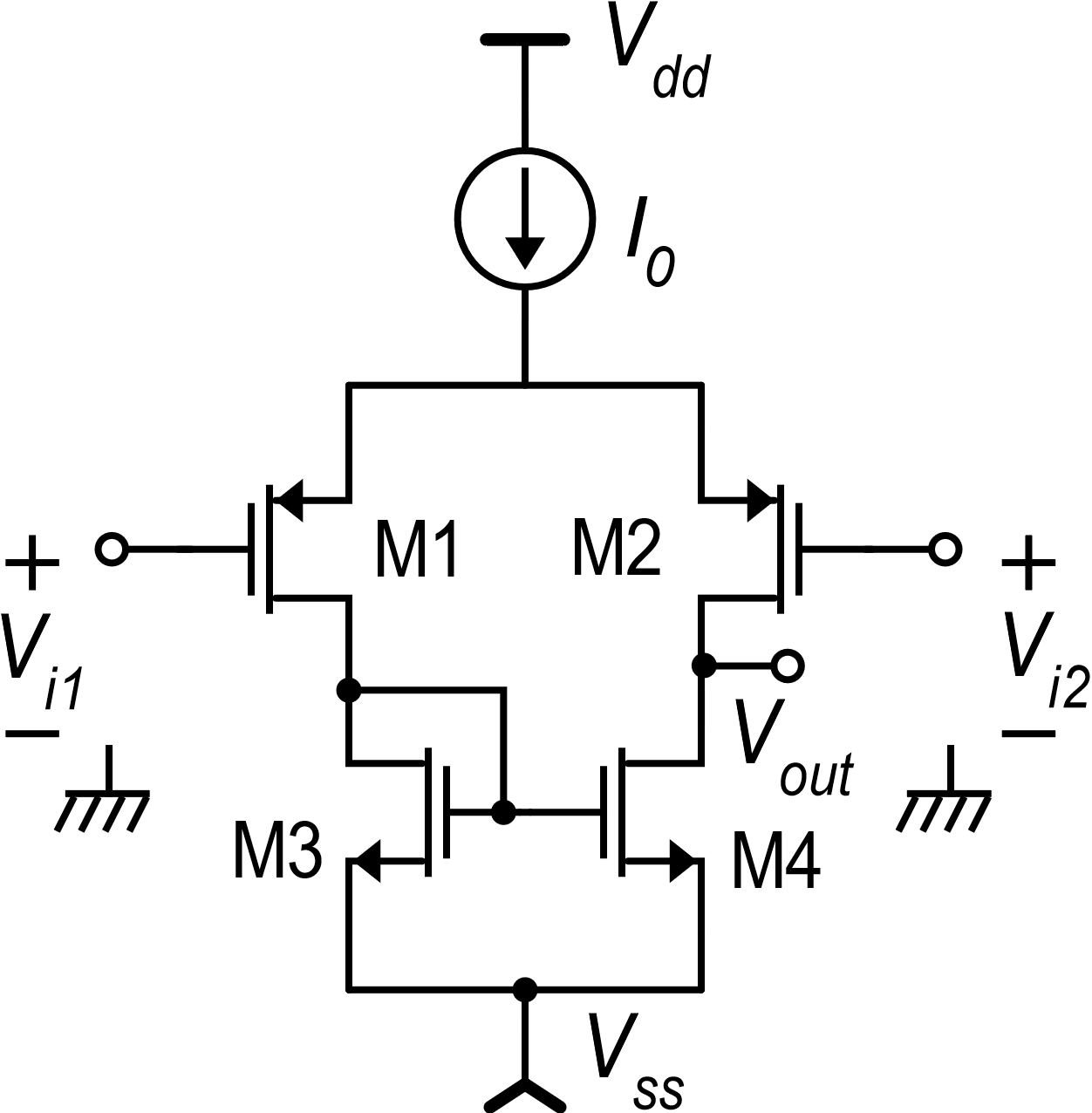 P. Bruschi – Microelectronic System Design
2
Ranges: graphical representation
Input CM range
Output swing
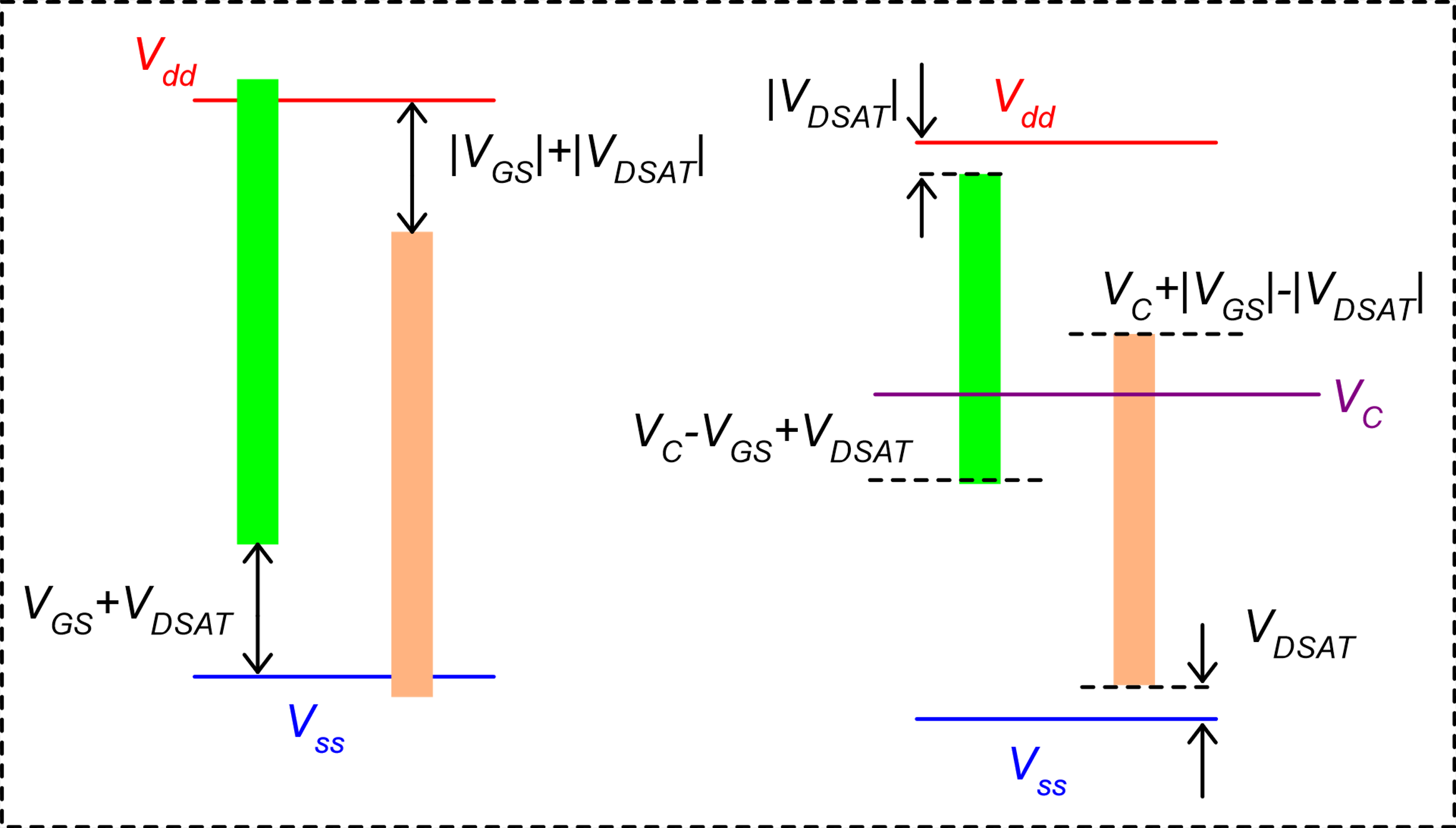 n-type
n-type
p-type
p-type
P. Bruschi – Microelectronic System Design
3
Improving the output swing: the OTA
OTA: Operational Transconductance Amplifier
The term OTA generally indicates all single-stage amplifiers with high output resistance. The folded cascode amplifier is often classified as an OTA.
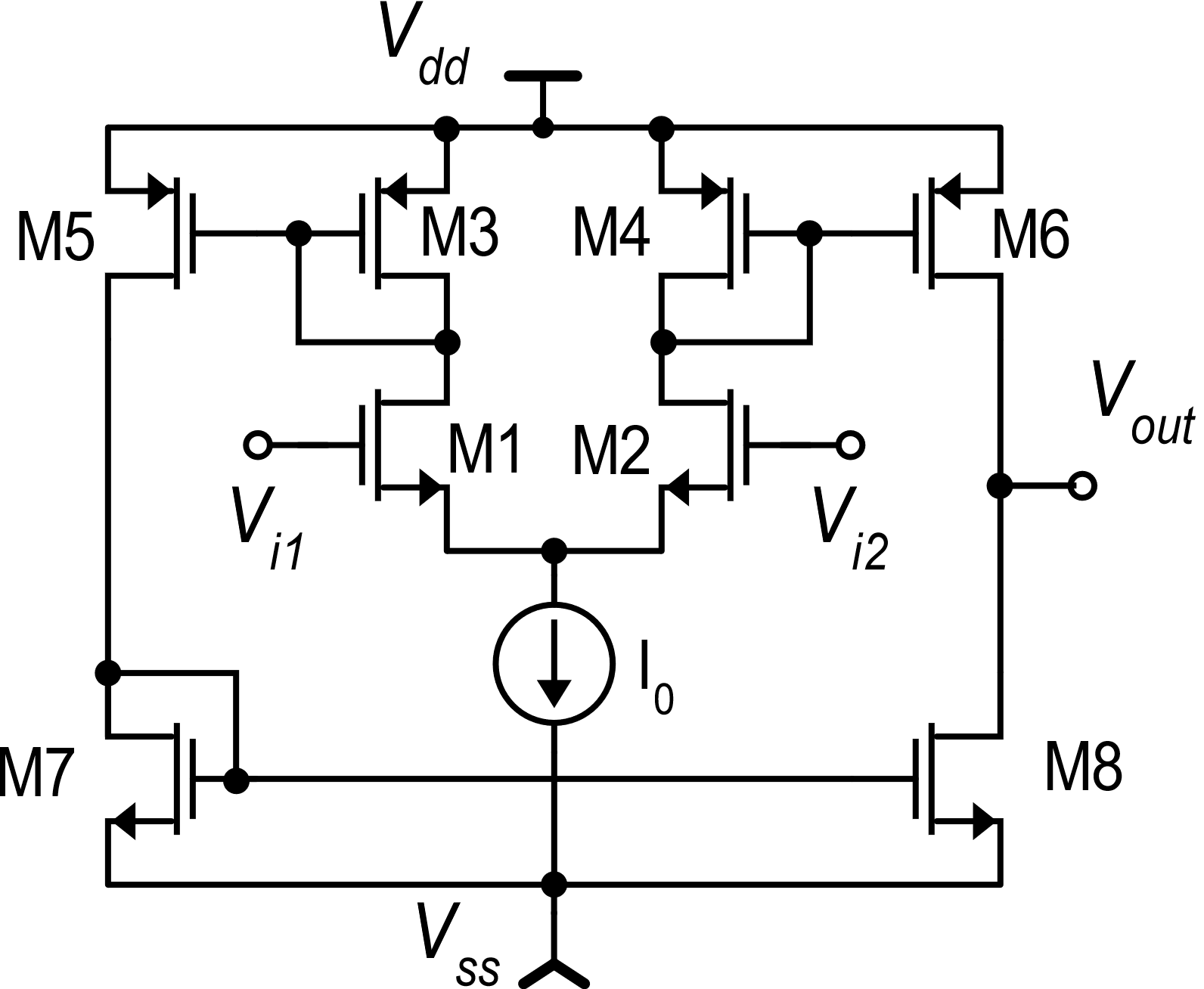 Historically, the term OTA has been used to indicate the topology shown in this slide
P. Bruschi – Microelectronic System Design
4
OTA: simple analysis
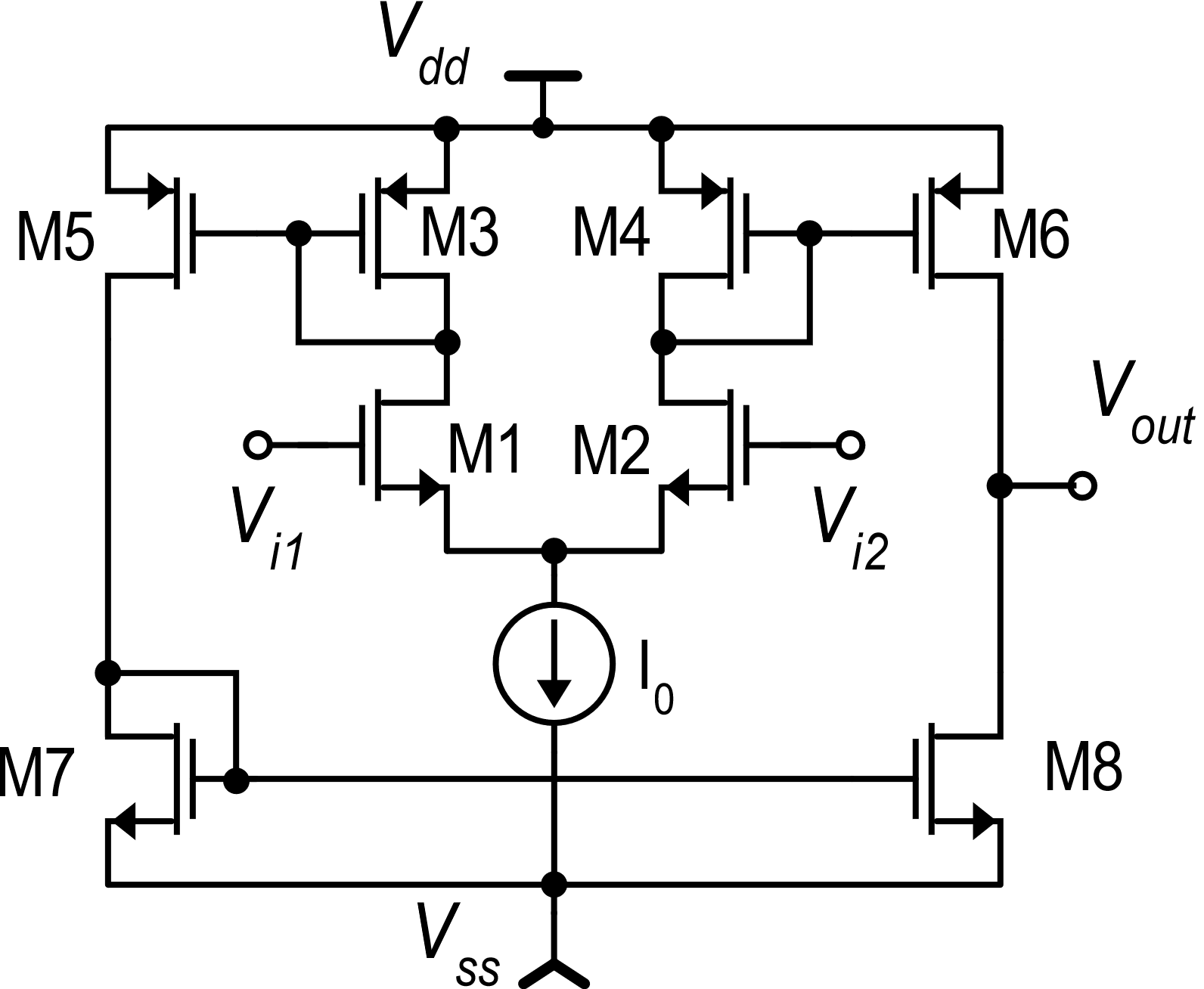 k : 1
1 : k
kID2
kID1
IOCC
kID1
1            :               1
P. Bruschi – Microelectronic System Design
5
Usage of the OTA as a transconductance amplifier
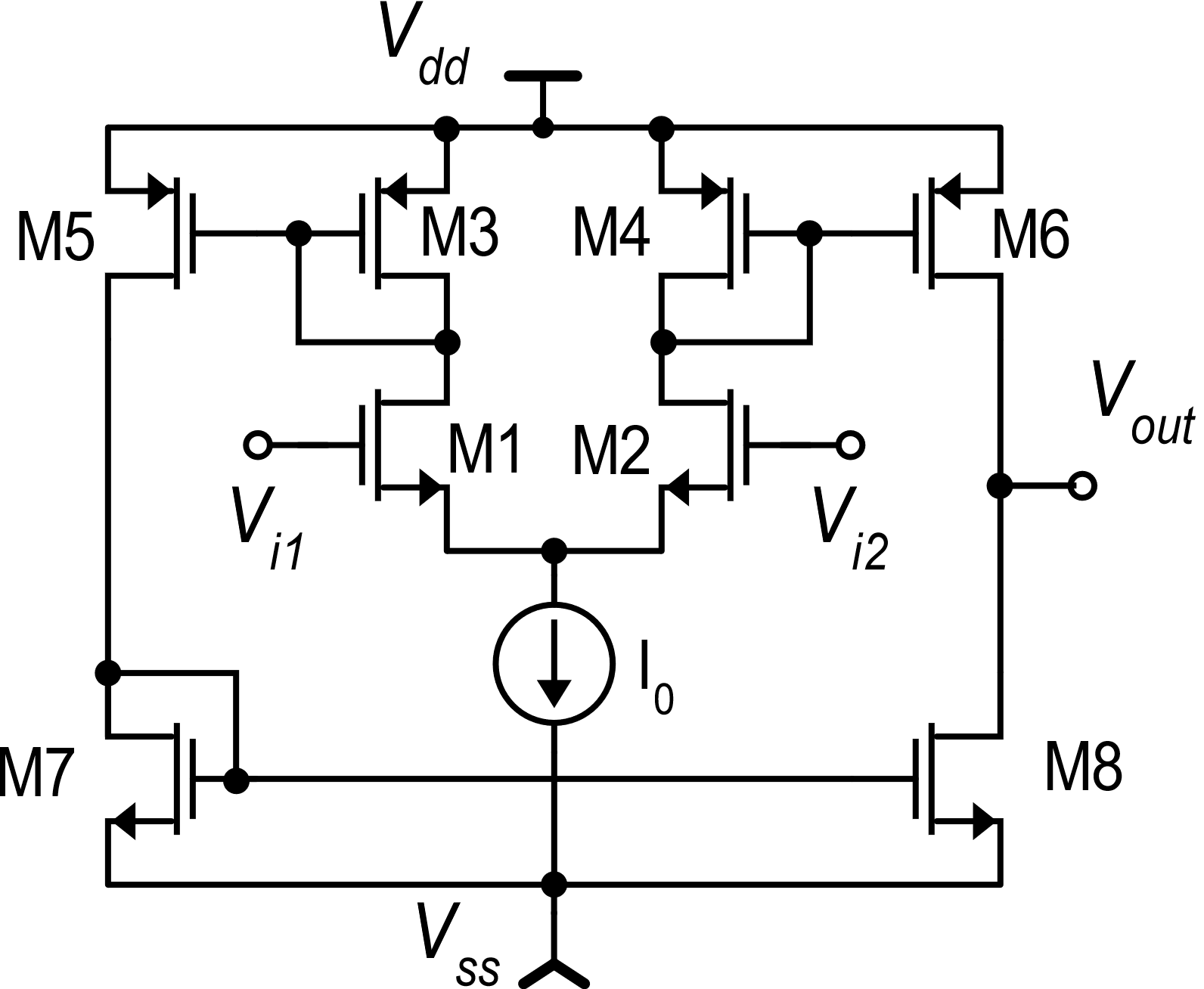 « Gm-C Integrator »
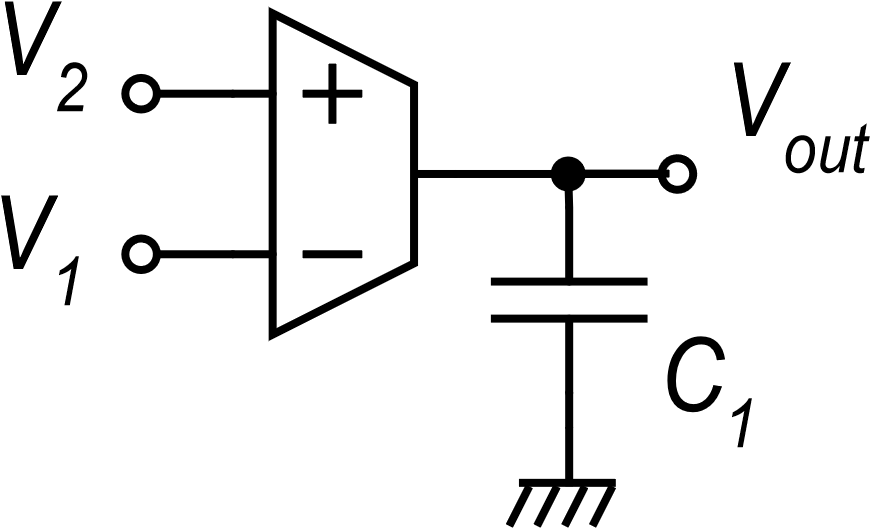 iC
OTA symbol
P. Bruschi – Microelectronic System Design
6
OTA output swing
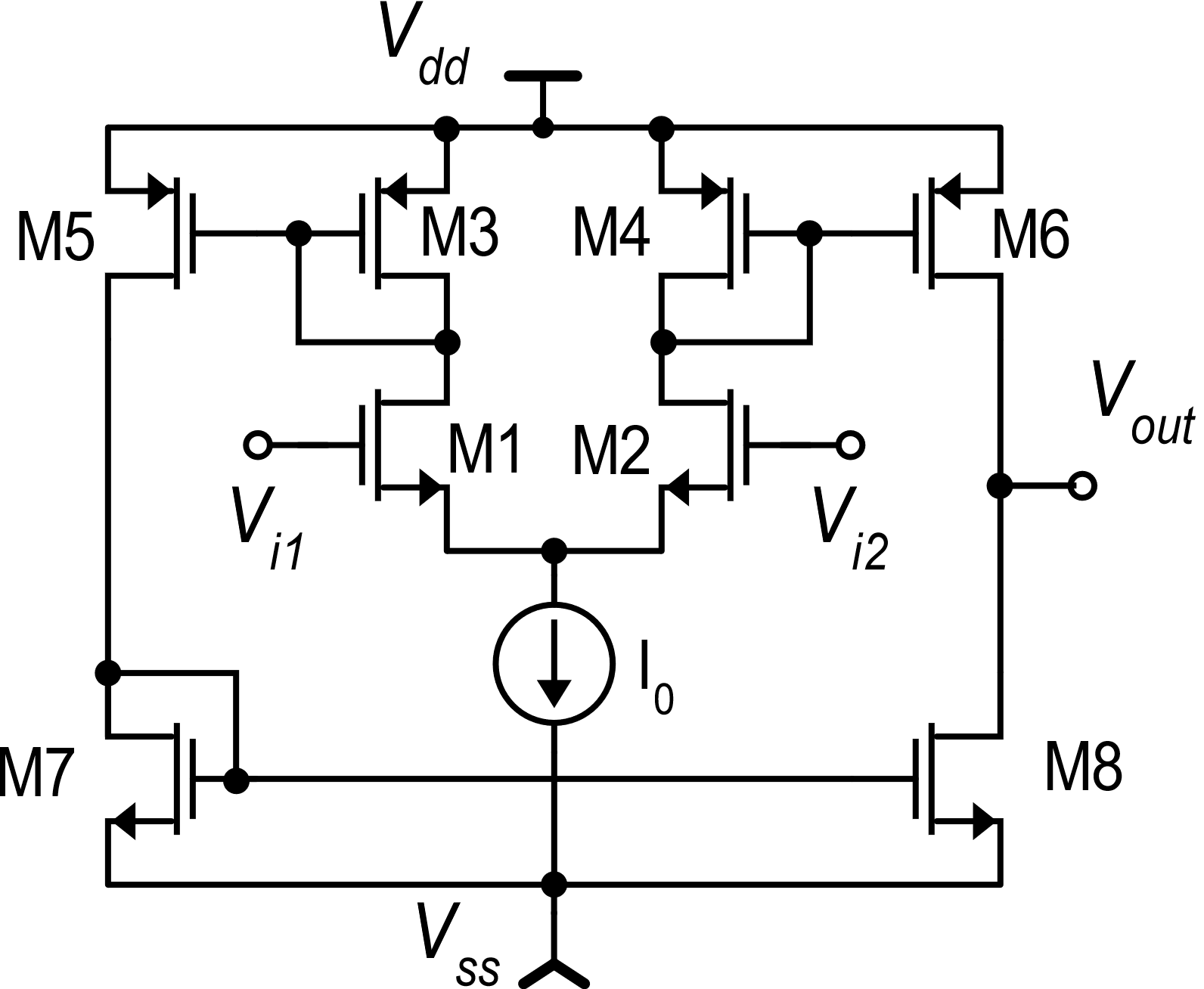 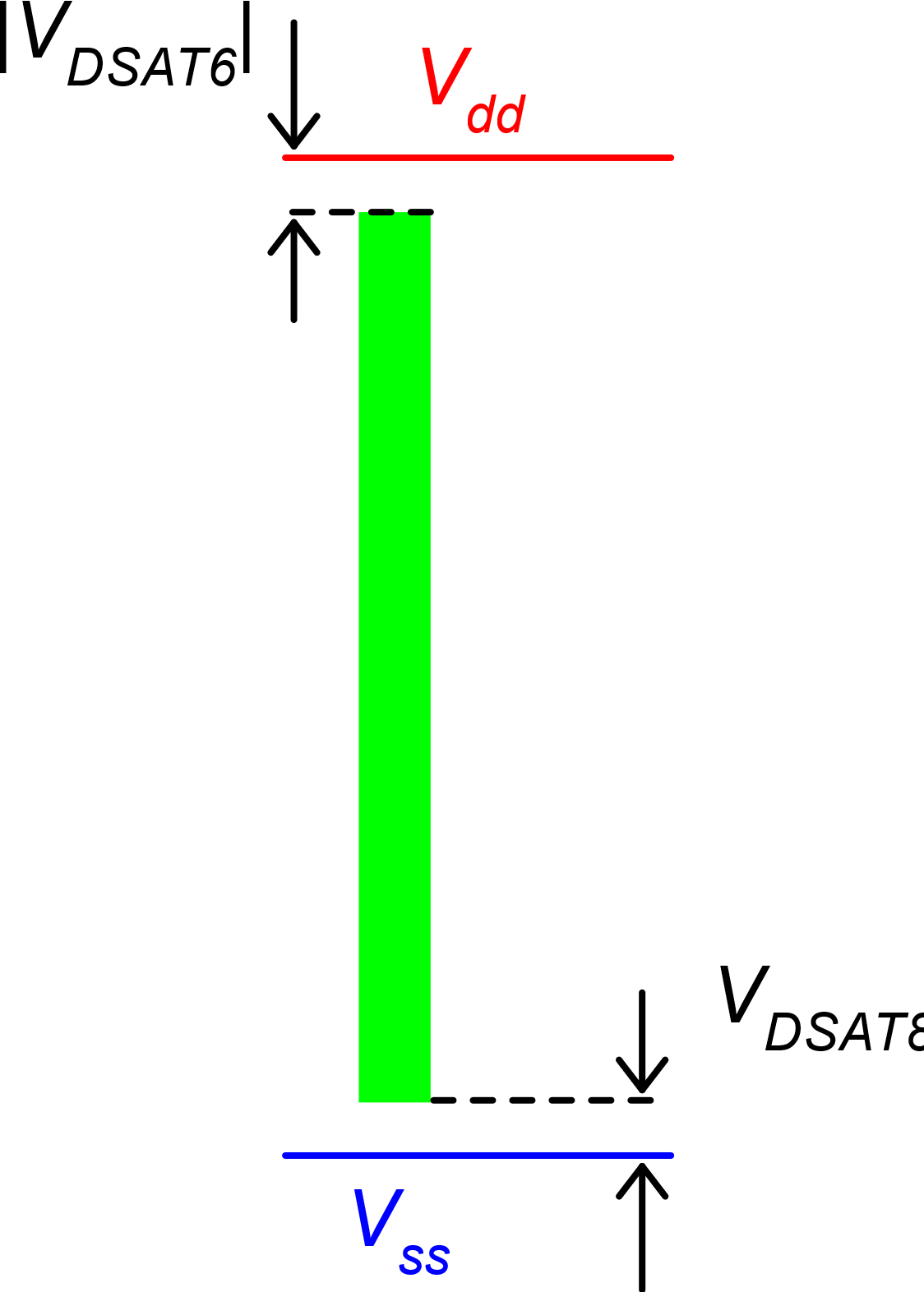 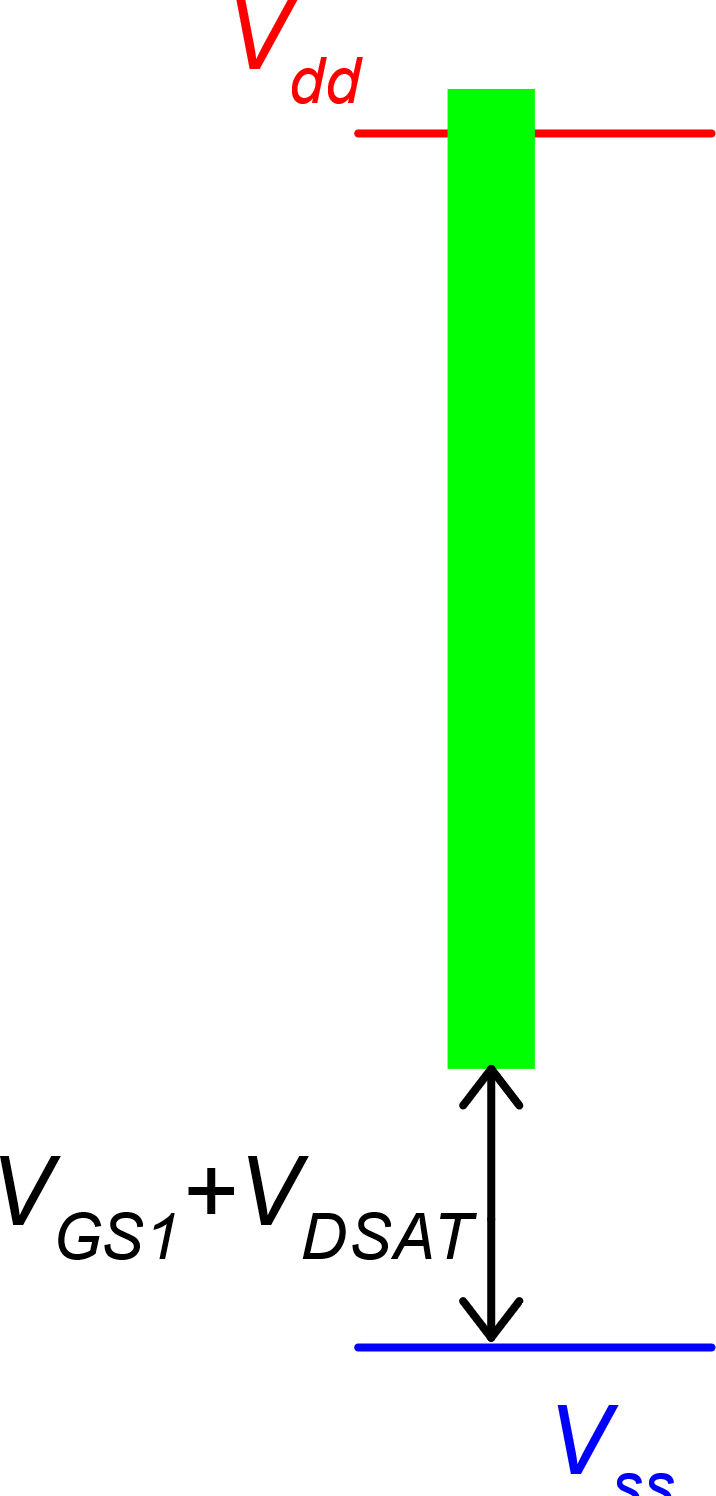 Output swing
Input CM range
P. Bruschi – Microelectronic System Design
7
OTA with rail-to-rail  input CM range
Input CM range
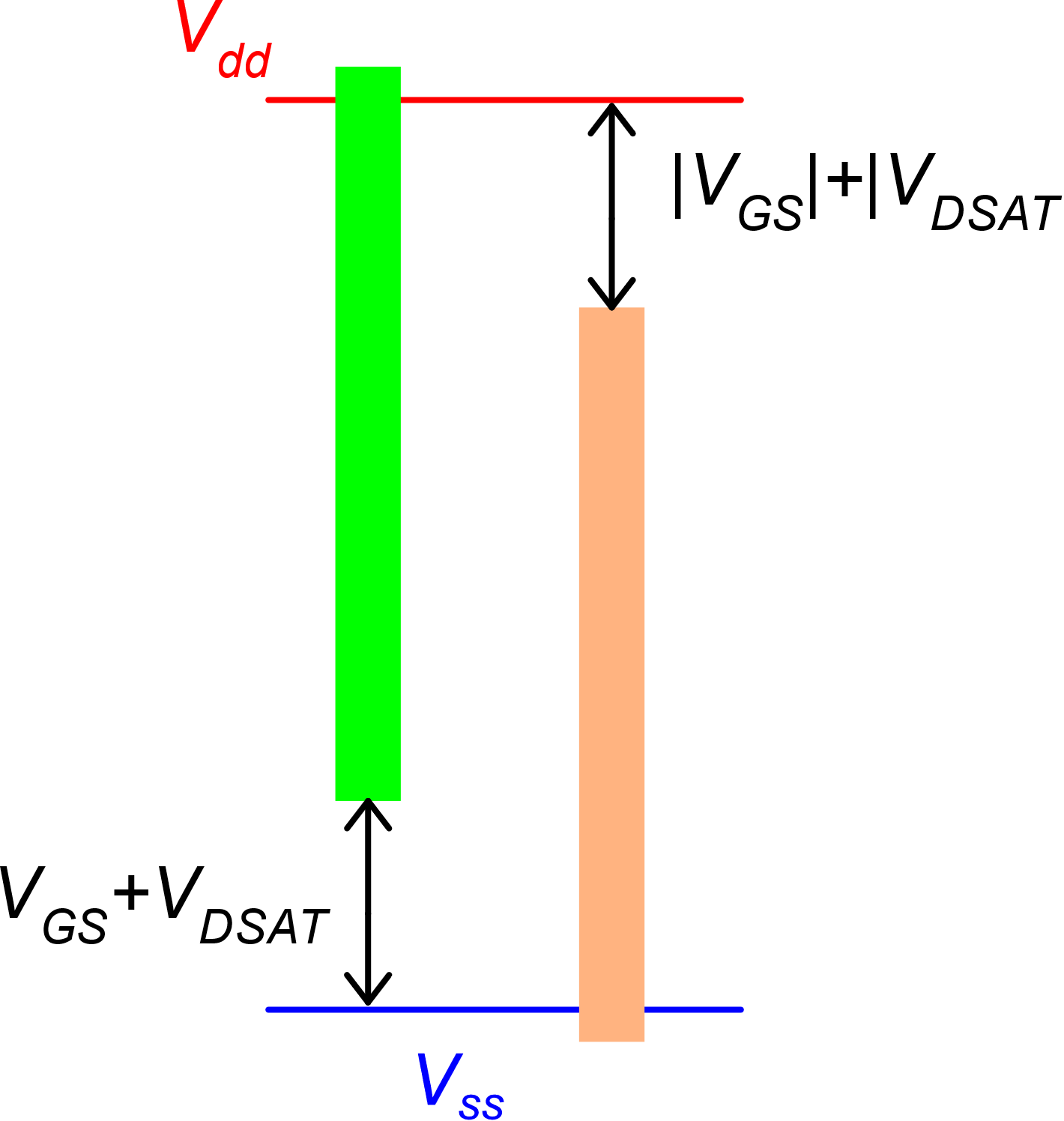 The idea is to make an n-type and p-type OTAs work together, 
In this way, for any value of the input common mode range, there is at least one OTA that operates correctly
n-type
p-type
P. Bruschi – Microelectronic System Design
8
OTA with rail-to-rail  input CM range
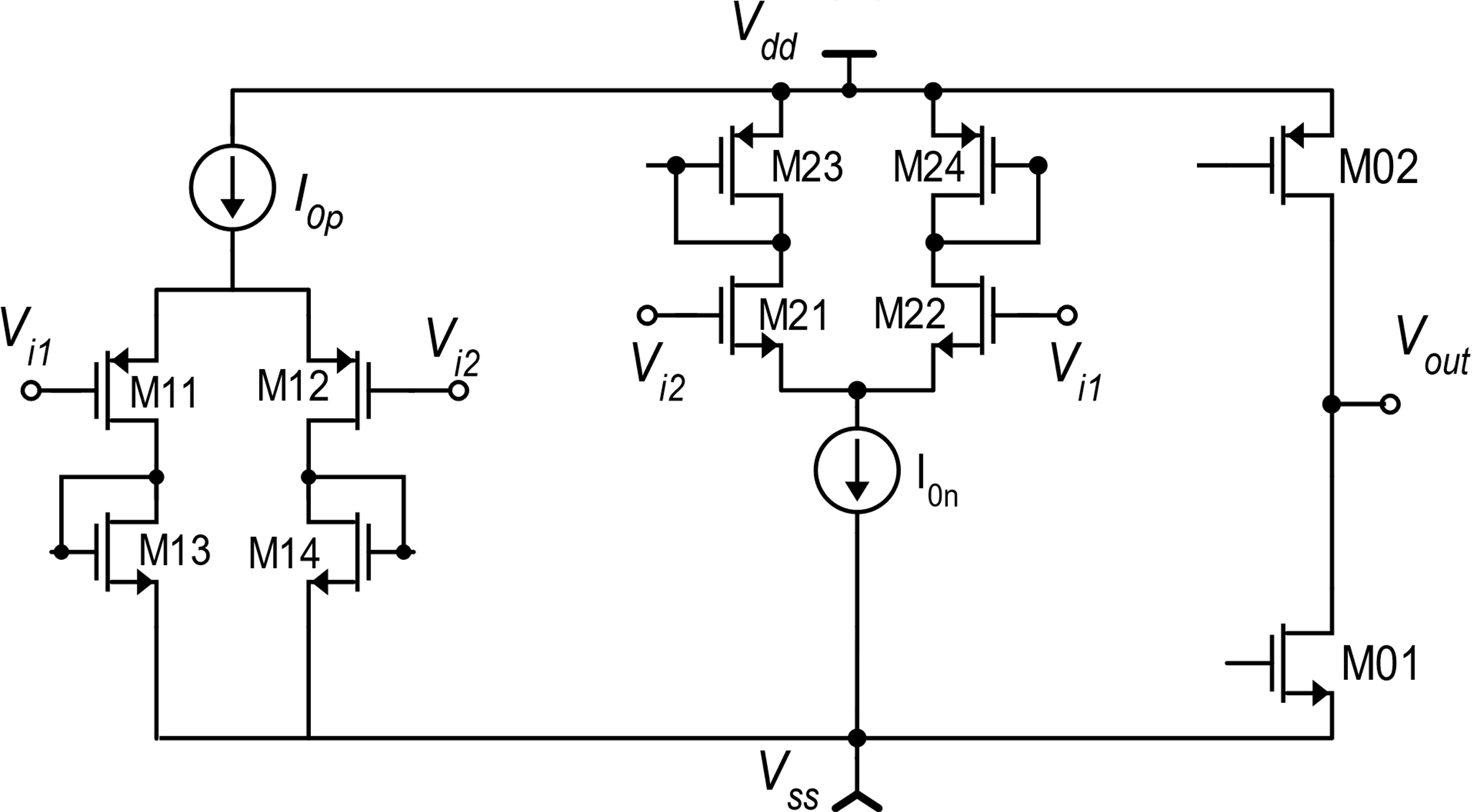 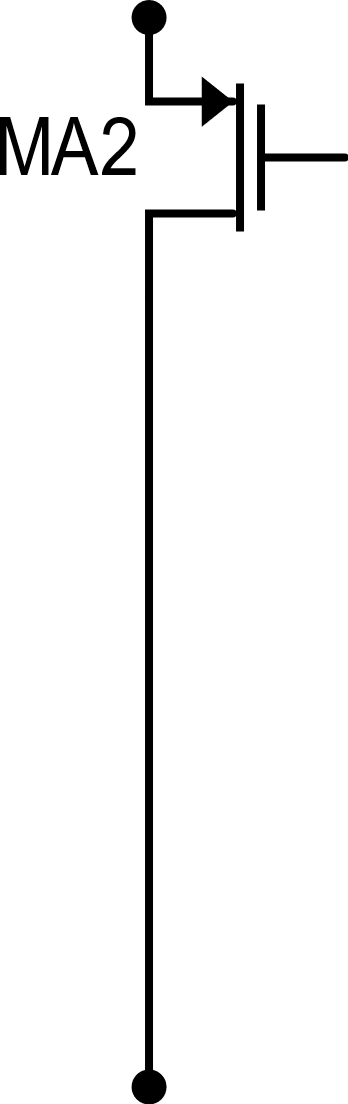 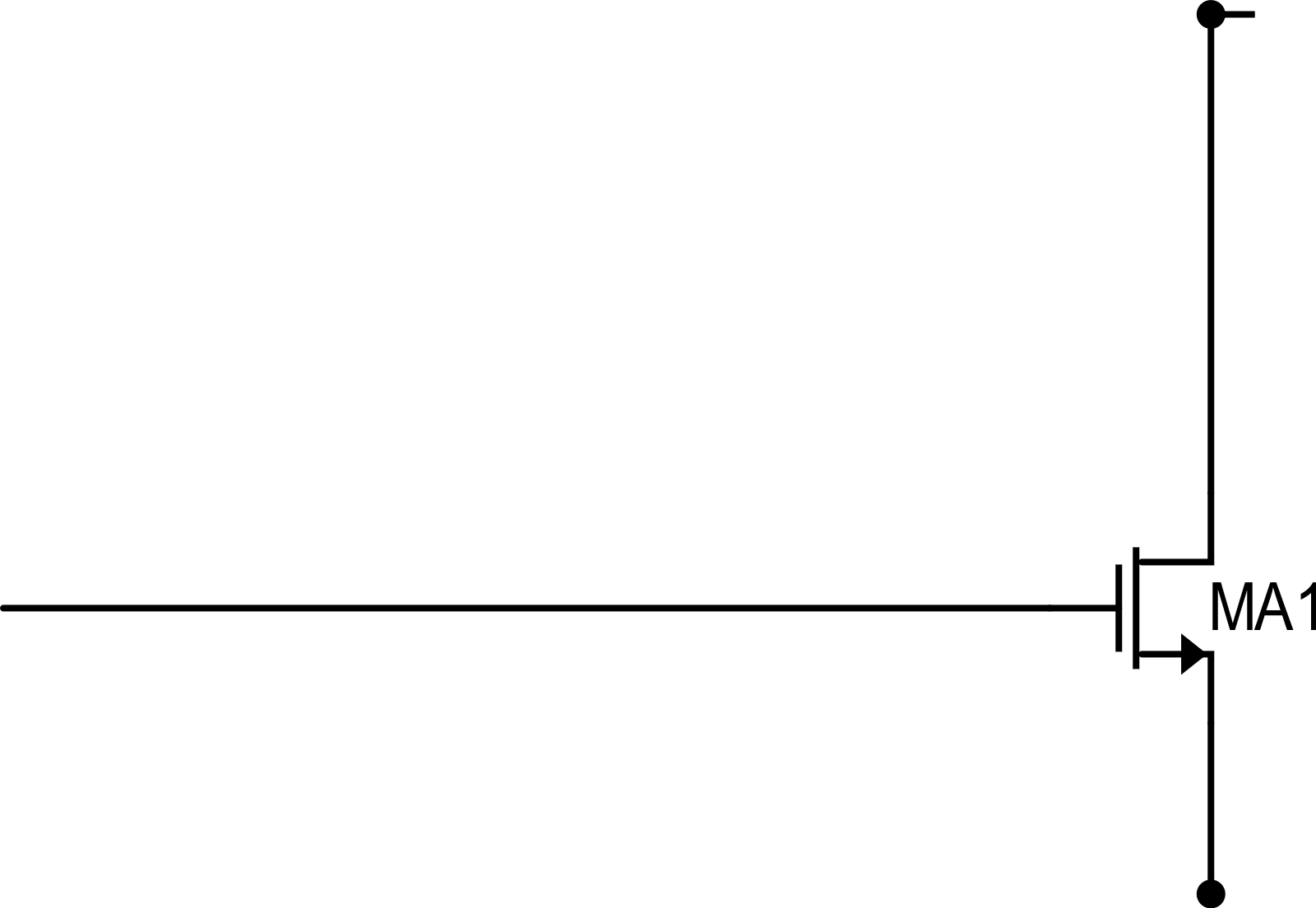 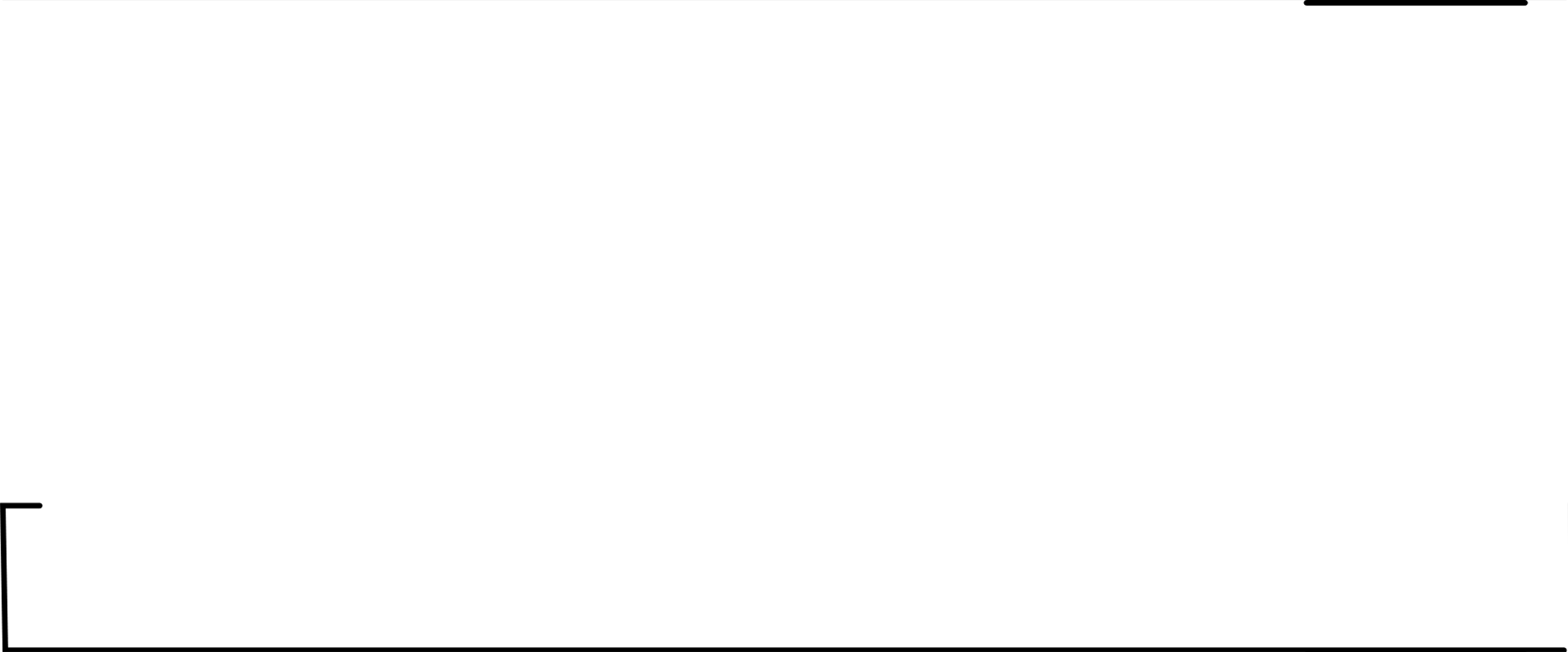 P. Bruschi – Microelectronic System Design
9
OTA rail-to-rail: equivalent Gm and dc gain
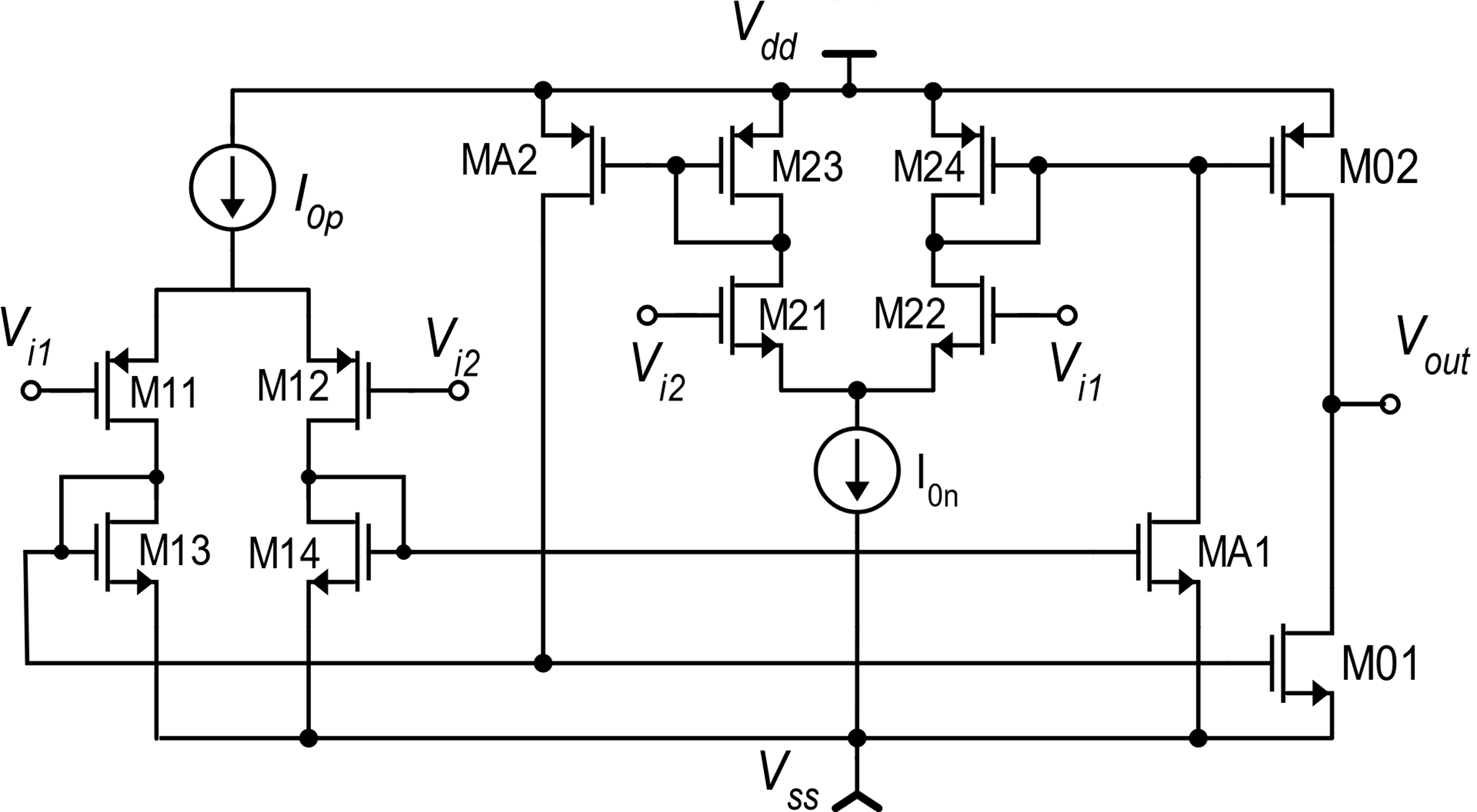 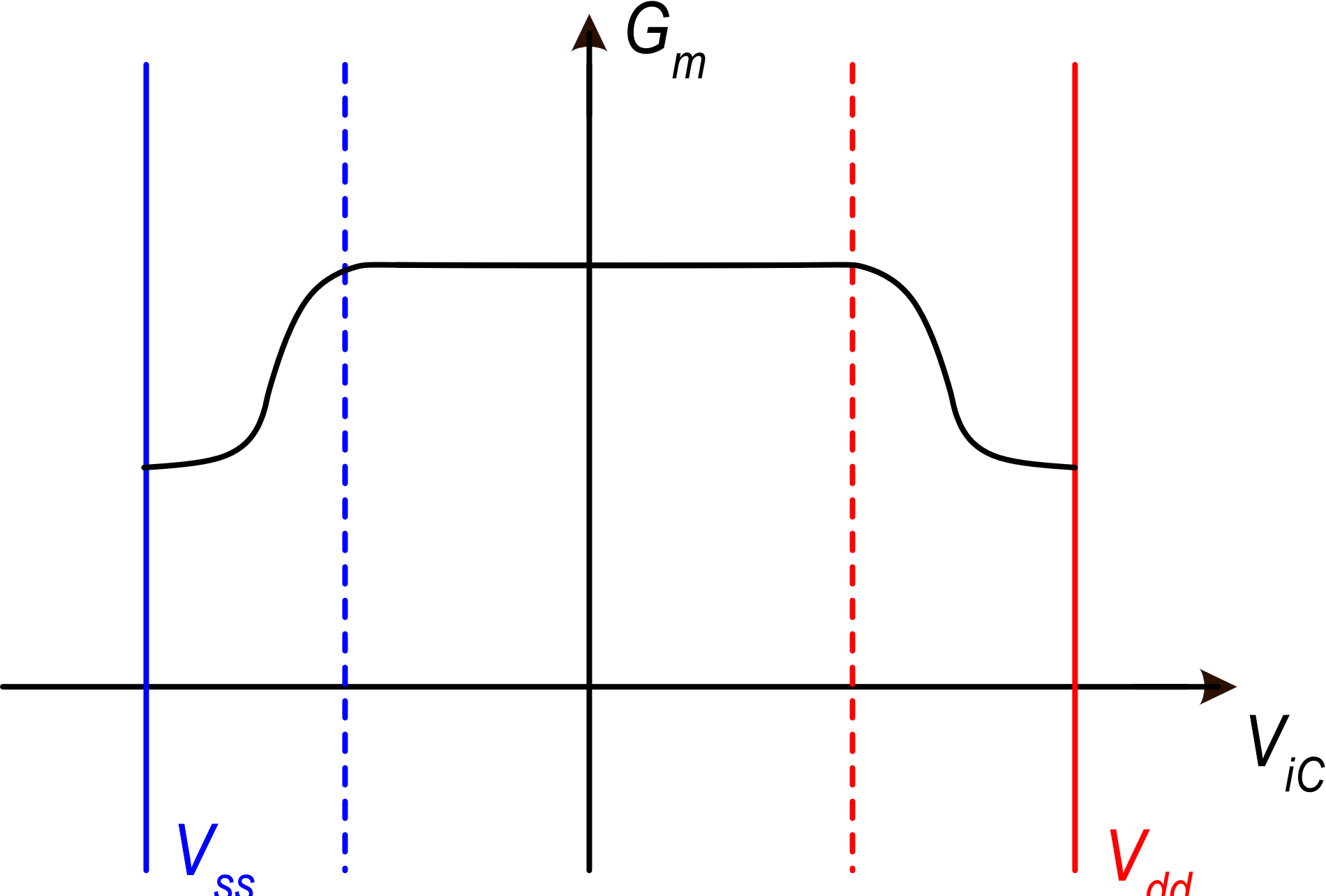 P. Bruschi – Microelectronic System Design
10